Ленинградское областное государственное бюджетное учреждение«Кингисеппский социально-реабилитационный центр для несовершеннолетних»
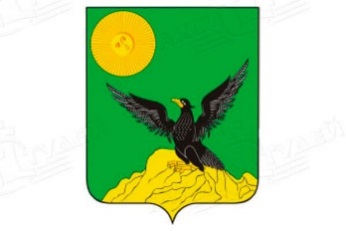 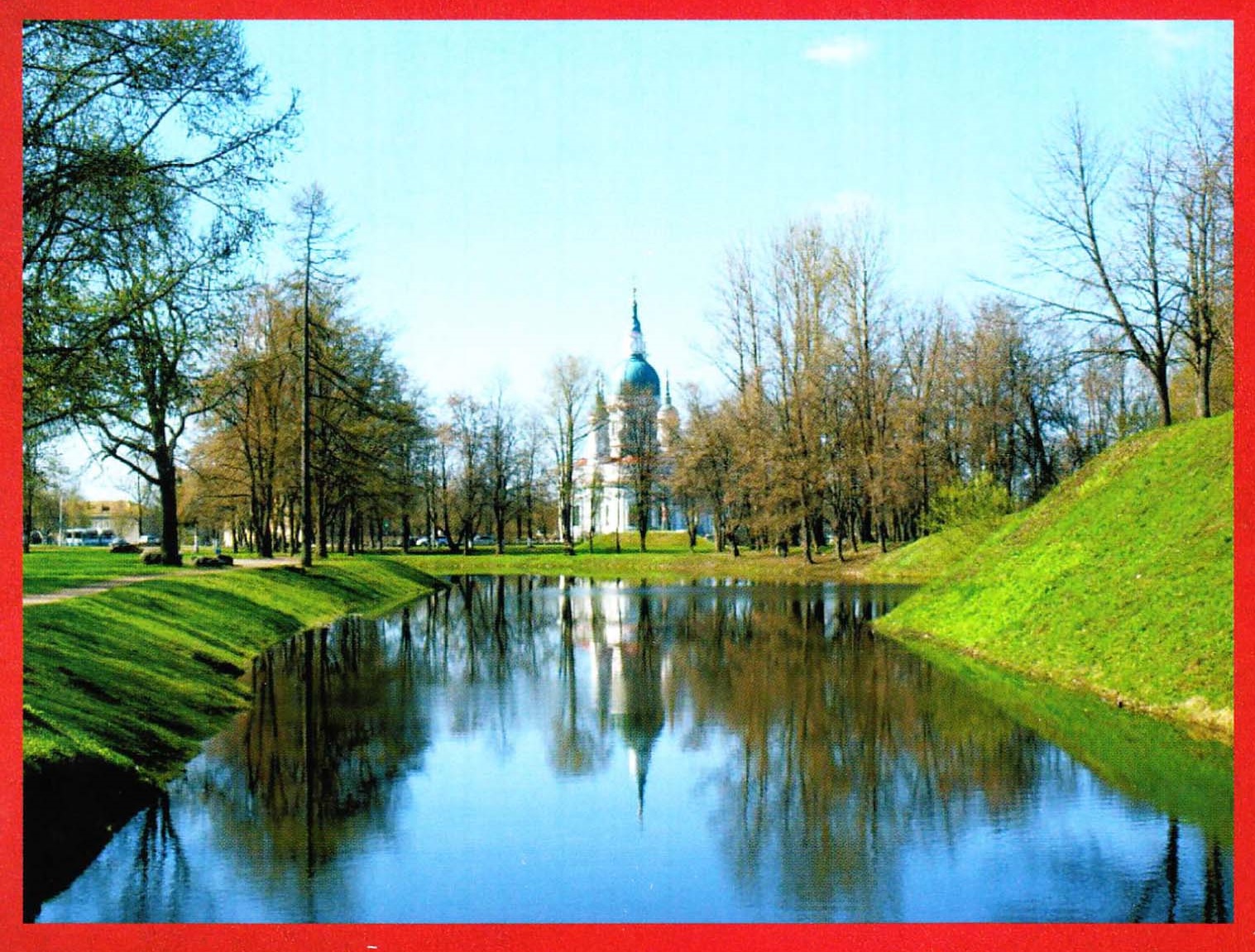 ОТЧЁТ«О деятельности учреждения за 2020 год» 31 марта 2021 года13.00Исполняющий обязанности директораЛОГБУ «Кингисеппский СРЦ»Кощеева Т.Ю.
Основная цель и предмет деятельности учреждения
Задачи на 2020 год
Численность получателей социальных услуг
254 человека (2019 год – 401 чел.)
По формам социального обслуживания
По категориям
Полустационар
211 чел
Дети-инвалиды
70 чел
Стационар
33 чел
Несовершеннолетние
81 чел
Родители
103 чел
На дому
10 чел
По месту проживания
2019 год:    2020 год:
Категории обслуженных семей с детьми
Характеристика получателей социальных услуг по возрастно-половому признаку
Сведения о предоставлении социальных услуг
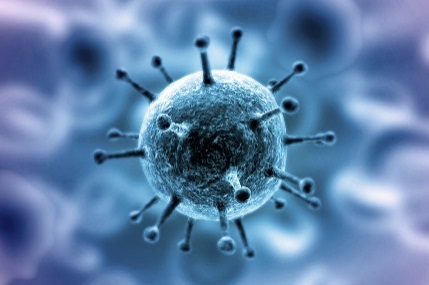 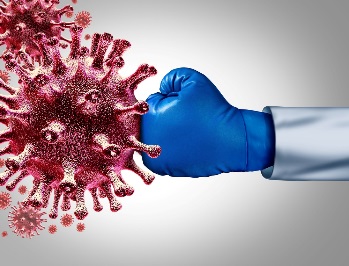 Деятельность учреждения в период введения ограничительных мероприятий в связи с распространением новой коронавирусной инфекции (COVID-2019)
Разработка локальных актов по учреждению
Инструктажи с работниками и получателями социальных услуг 
Соблюдение режима проветривания и обеззараживания воздуха, регулярной и профилактической дезинфекции помещений 
Установка дозаторов для обработки рук кожными антисептиками
Мониторинг состояния здоровья работников, ежедневный контроль температуры тела 
Масочный (перчаточный) режим
Соблюдение режима самоизоляции работников старше 65 лет на дому 
Запрет проведения массовых мероприятий
Предоставление социальных услуг родителям в дистанционном режиме
Приостановка предоставления социальных услуг в полустационарной форме социального обслуживания, в рамках технологий социального обслуживания
Внеплановые выездные проверки КСЗН ЛО по соблюдению карантинных мер
Переход работников на удалённый режим работы
Ограничение допуска лиц в учреждение, минимизация контактов между получателями социальных услуг
Предоставление отчётности в целях мониторинга эпидемиологической обстановки
Финансовое обеспечение
Совокупный объём закупок –5 934 707,18 руб. (2019 год-3 879 376,38 руб.)
Фонд оплаты труда – 27 975 200,80 руб. 
Среднемесячная заработная плата за 2020 год – 32 464,78 руб.
Внедрение инновационной технологии 
социального обслуживания в рамках государственной программы 
«Социальная поддержка отдельных категорий граждан в Ленинградской области»
Выделены субсидии на иные цели -273 017,03 руб., 
в том числе на поставку «Лекотеки» 
 139,00 руб. Освоено 95 %.
«Организация и предоставление услуг ранней помощи детям 
от 0 до 3 лет и их семьям на территории Ленинградской области»
Предоставлена 771 услуга 14 детям
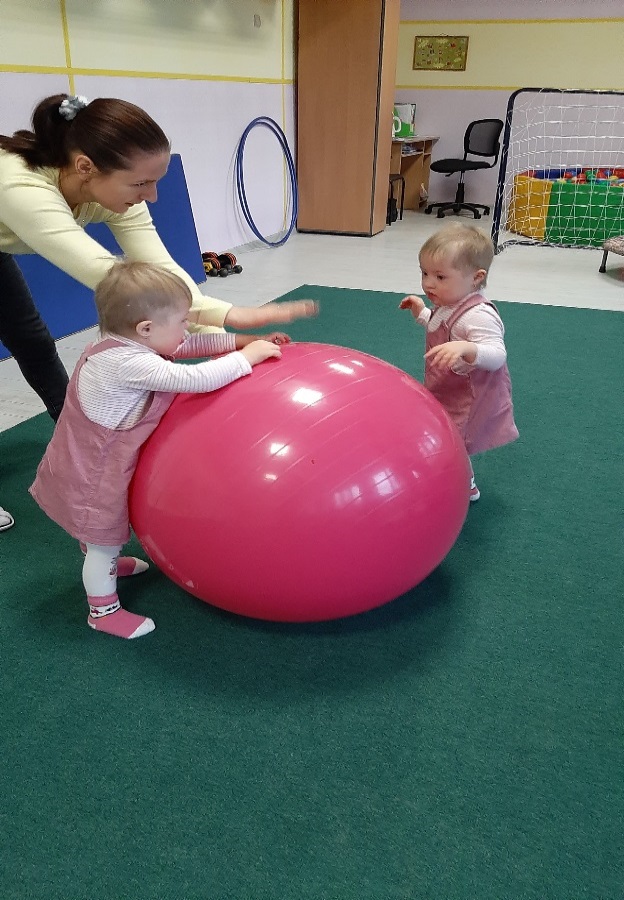 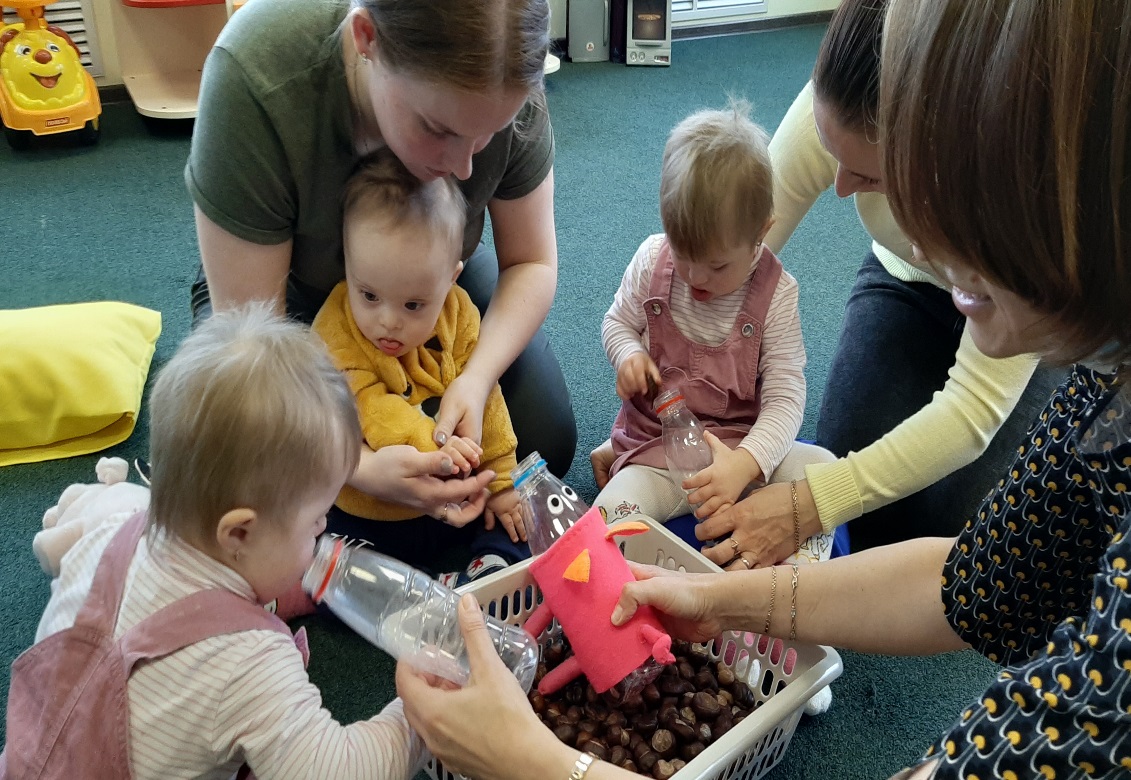 Государственная программа «Социальная поддержка отдельных категорий граждан в Ленинградской области»Выделены субсидии на иные цели -186 994,00 руб.Средства индивидуальной защиты Дезинфицирующие средства
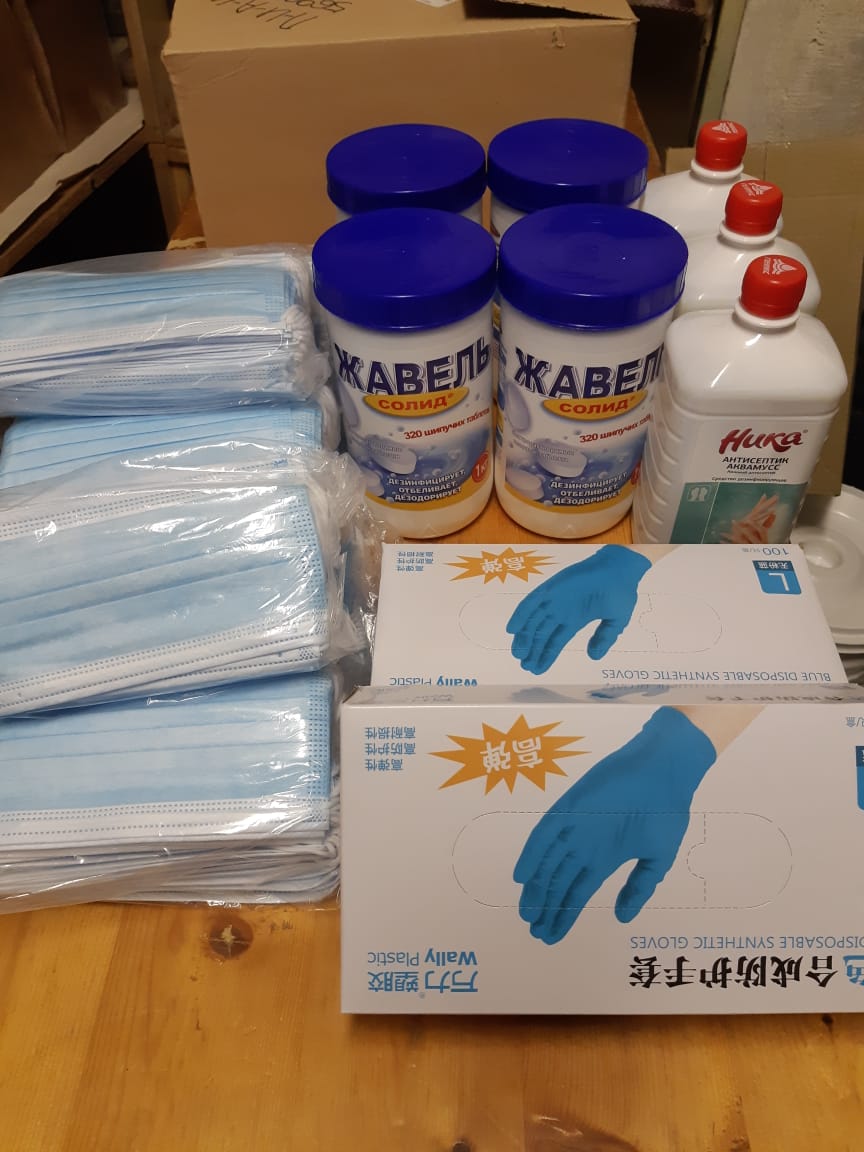 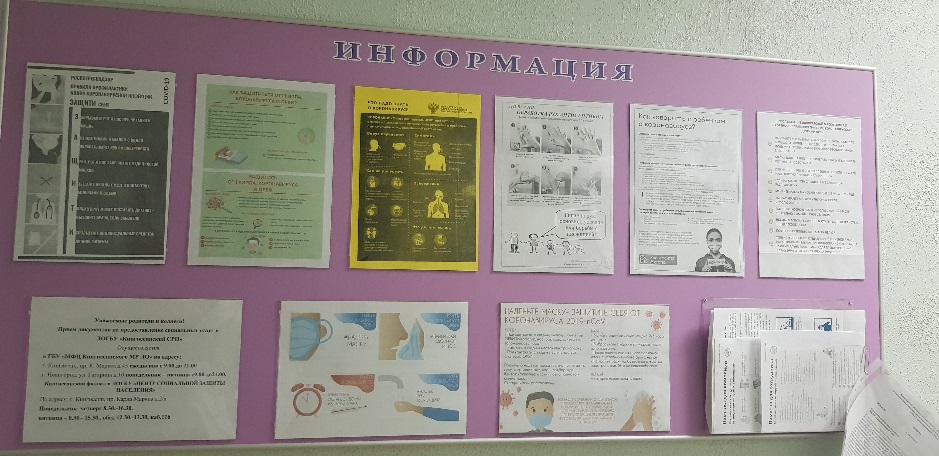 Участие работников учреждения в районных и областных мероприятиях
Статистические данные по кадровому составуШтатное расписание– 70,75 ст., фактическая численность 65 чел.Количество вакансий – 7,25 шт.Укомплектованность учреждения специалистами, оказывающими социальные услуги составляет 98 %
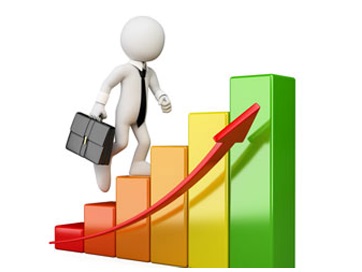 Профессиональная подготовка кадров

Повышение квалификации – 44 работников
«Обучение приемам оказания первой медицинской помощи»; «Доврачебная помощь в образовательной организации», 
«Обучение специалистов учреждений, предоставляющие социальные услуги населению, сурдопереводу», 
«Контрактная система в сфере закупок товаров, работ, услуг для обеспечения государственных и муниципальных нужд по 44-ФЗ», 
«Основные тенденции развития и методы совершенствования трудового законодательства в области охраны труда», 
«Управление персоналом и кадровое делопроизводство», 
«Пожарно-технический минимум для руководителей и ответственных за ПБ в учреждениях»
«Бухгалтер организации бюджетной сферы», 
«Обращение с отходами производства и потребления», «Обучение по работе с медицинскими отходами класса «Б», 
«Документационное обеспечение деятельности организации»,
«Гражданская оборона и защита от чрезвычайных ситуаций»,
«Официальный сайт организации социального обслуживания: законодательные требования к структуре и содержанию с учетом последний изменений».

Профессиональная переподготовка – 3 работника, 
по специальностям «Руководитель»; «Делопроизводитель»; «Специалист по охране труда»
Ежегодное гигиеническое обучение– 24 работника.
                                                          
Израсходовано на обучение -109,7 руб.
Всероссийский конкурс на звание 
«Лучший работник учреждения социального обслуживания»
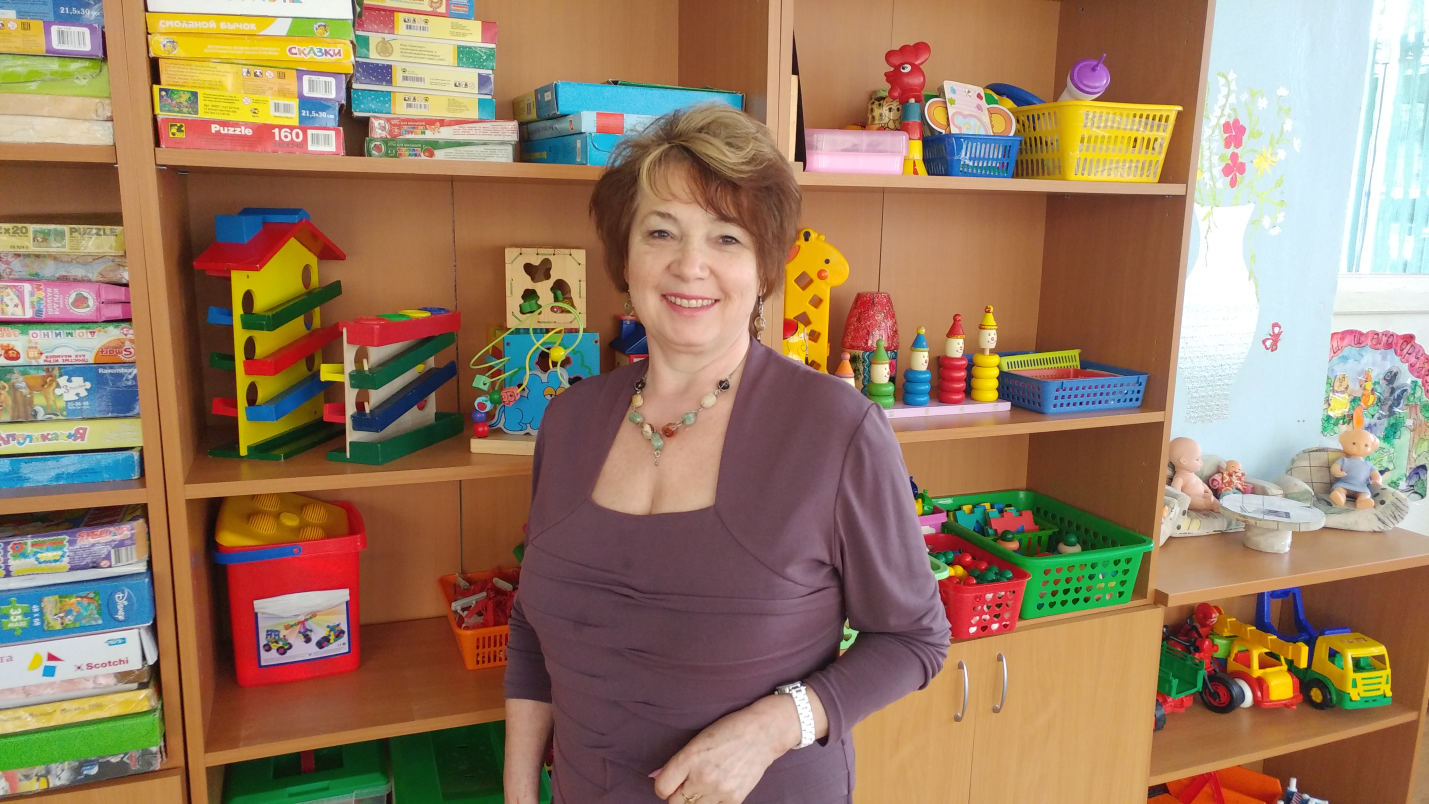 Думитро В.П.- воспитатель, стала  победителем во 2-ом этапе конкурса профессионального мастерства в номинации 
«За долголетие в социальной работе»
Внешний контроль учреждения
Мероприятияпо профилактике профессионального выгорания, включая мастер-классы, совещания, акции, форум социальных работников
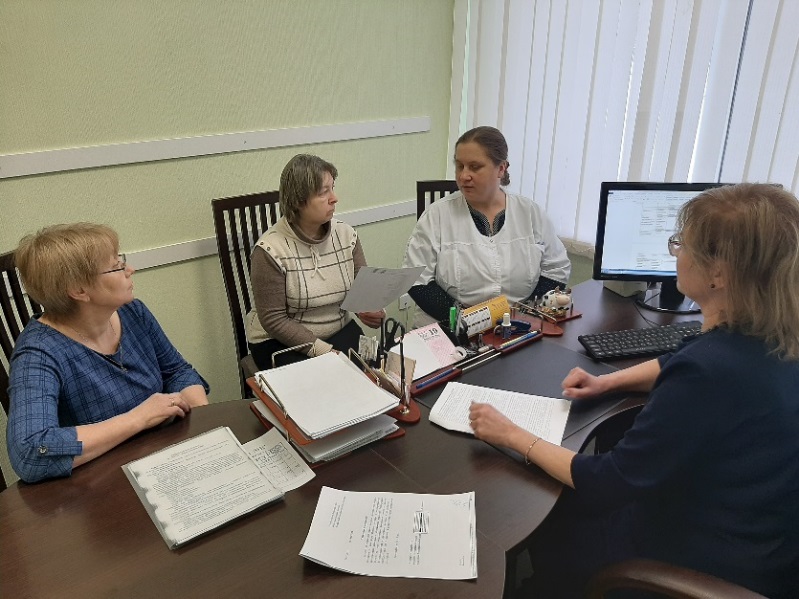 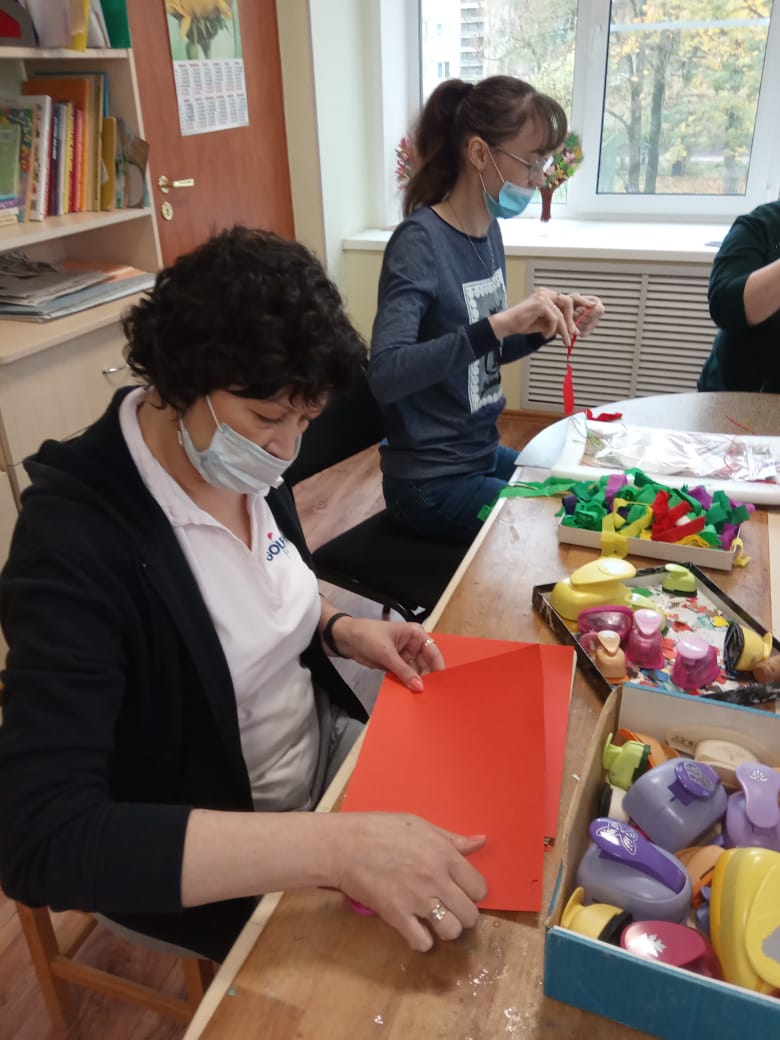 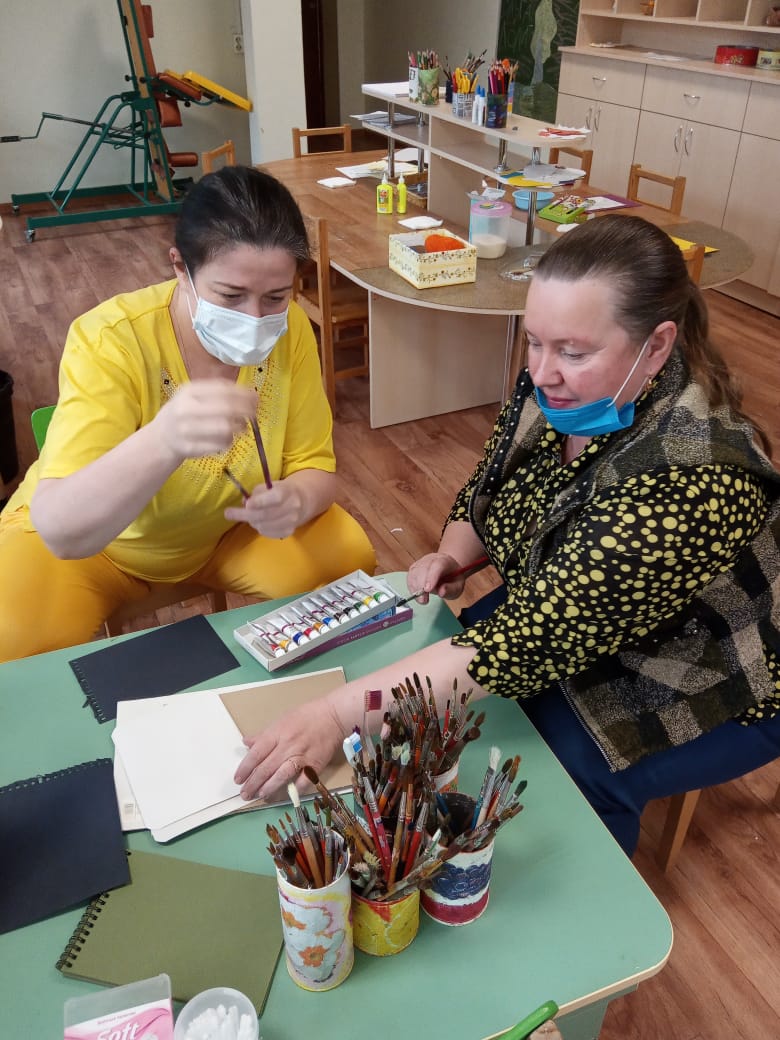 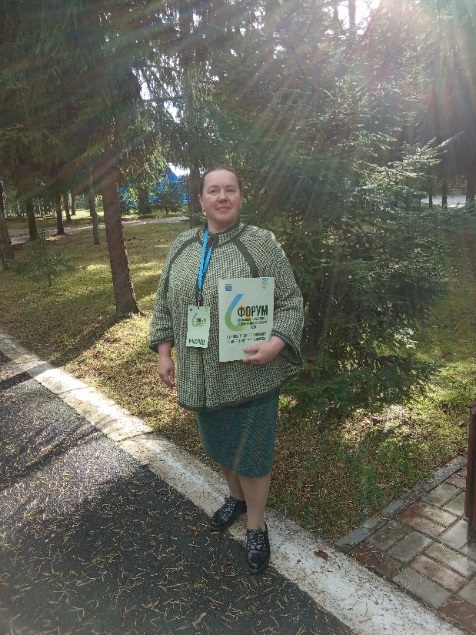 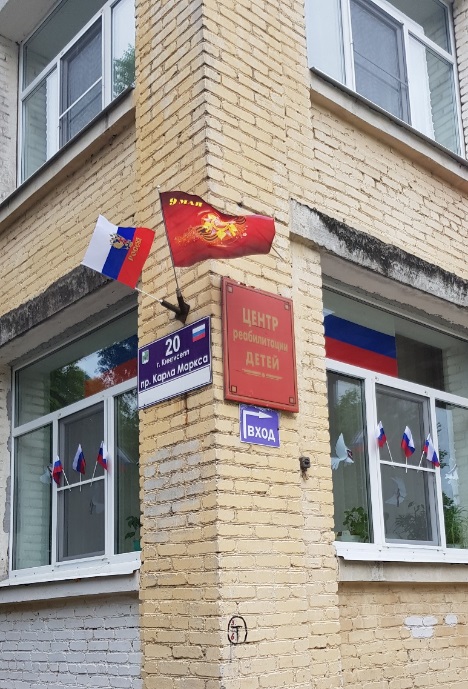 2020 год – оборудование путей движения в здании тактильными мнемосхемами, визуальными информационными указателями, табличками, продублированными шрифтом Брайля
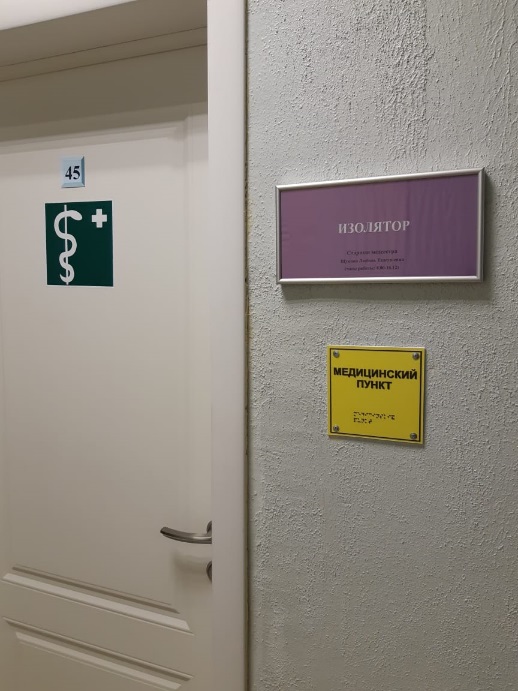 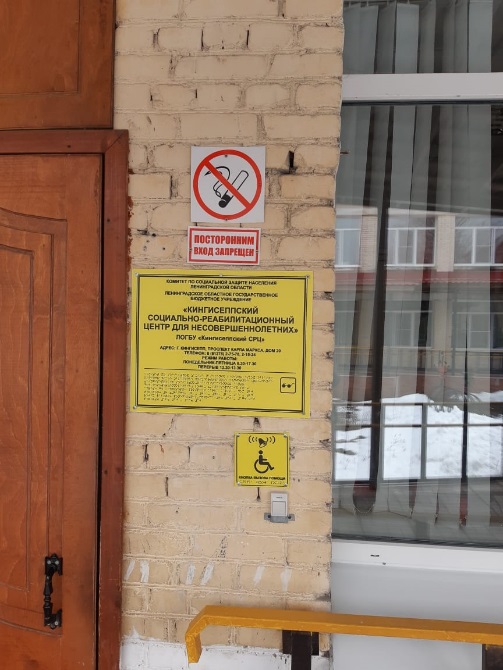 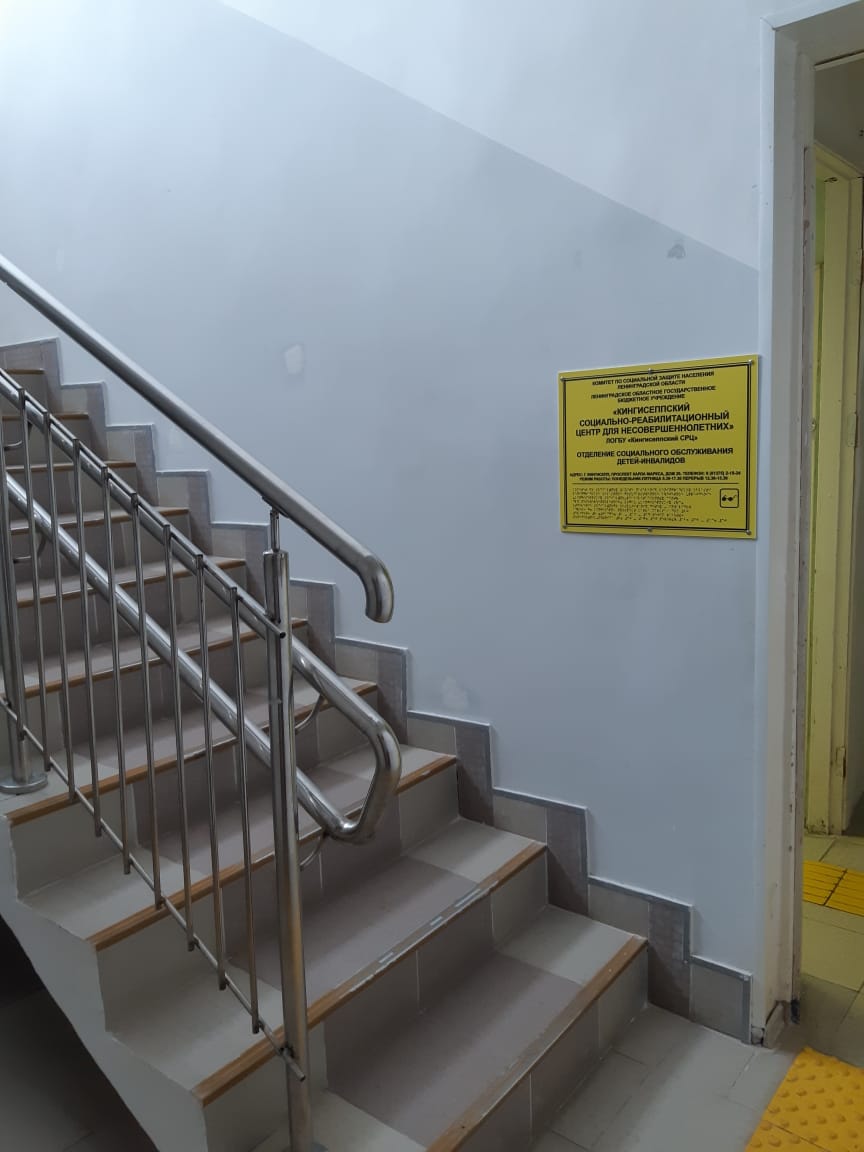 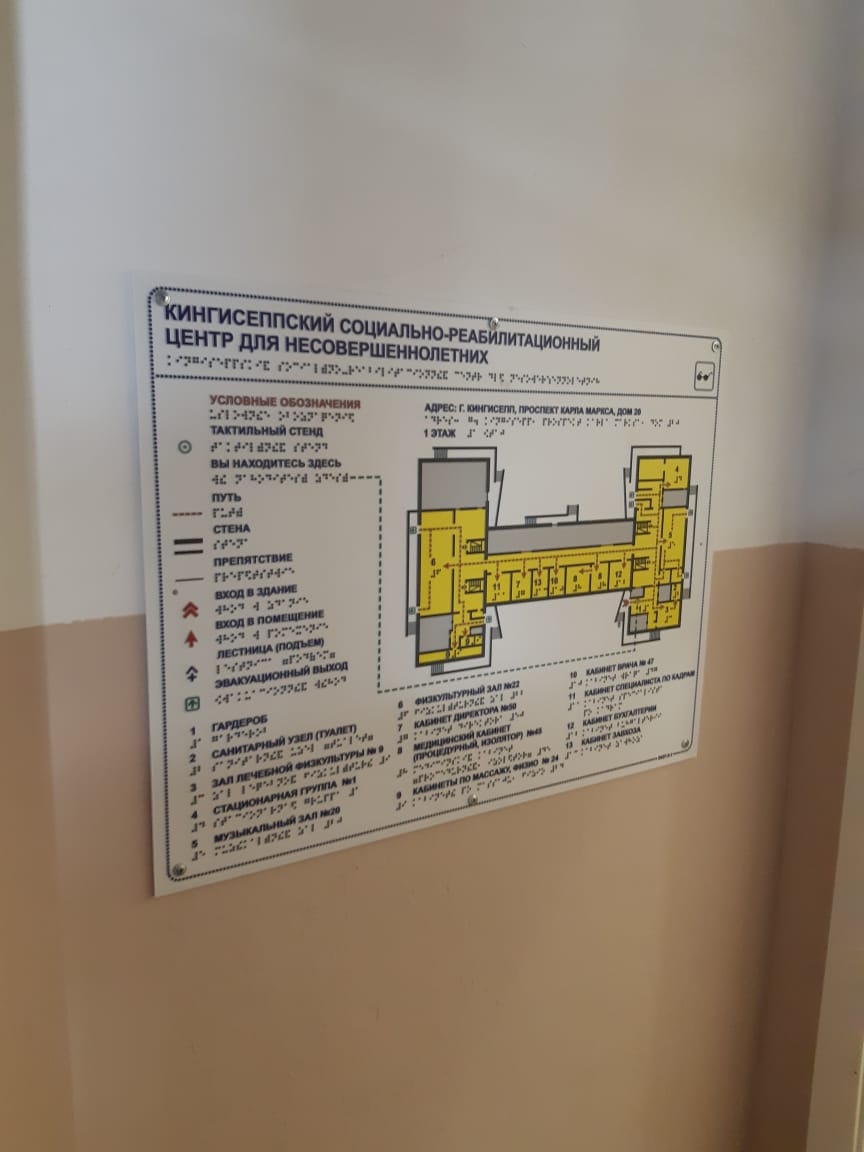 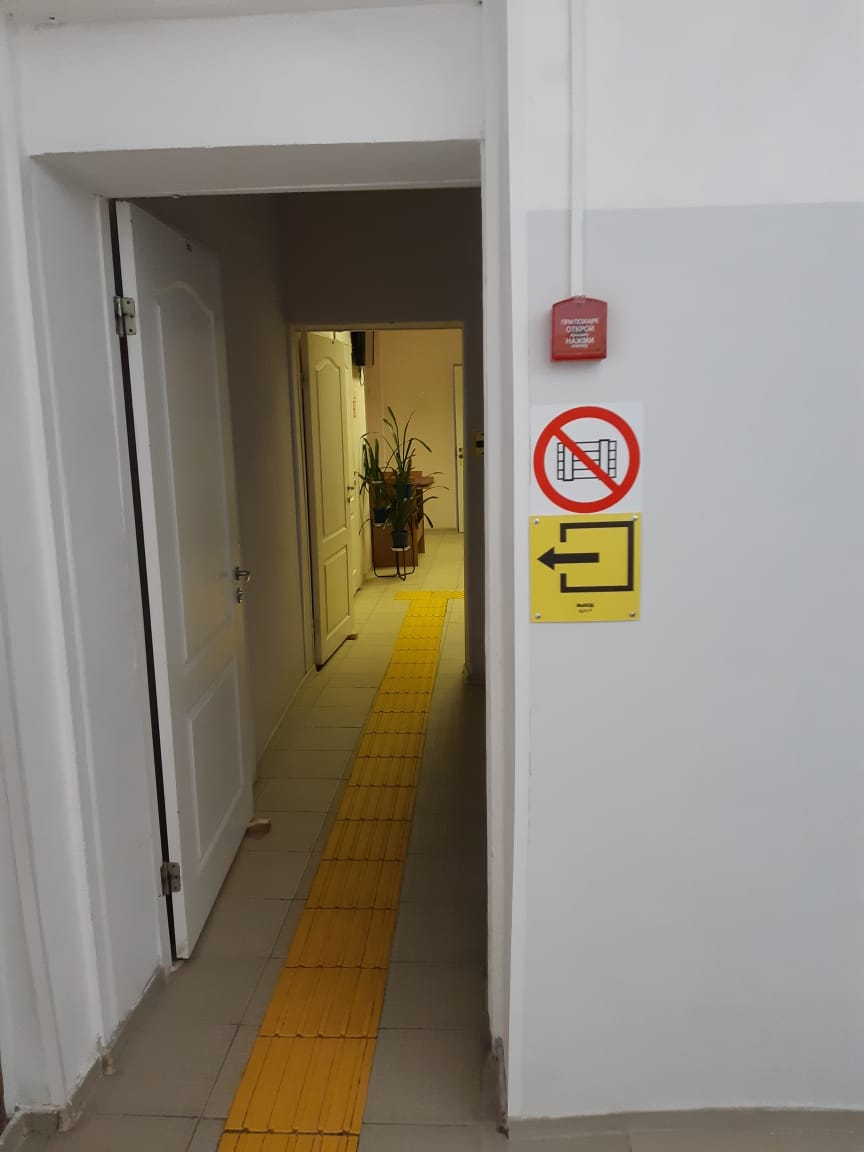 Профилактические, досуговые мероприятия
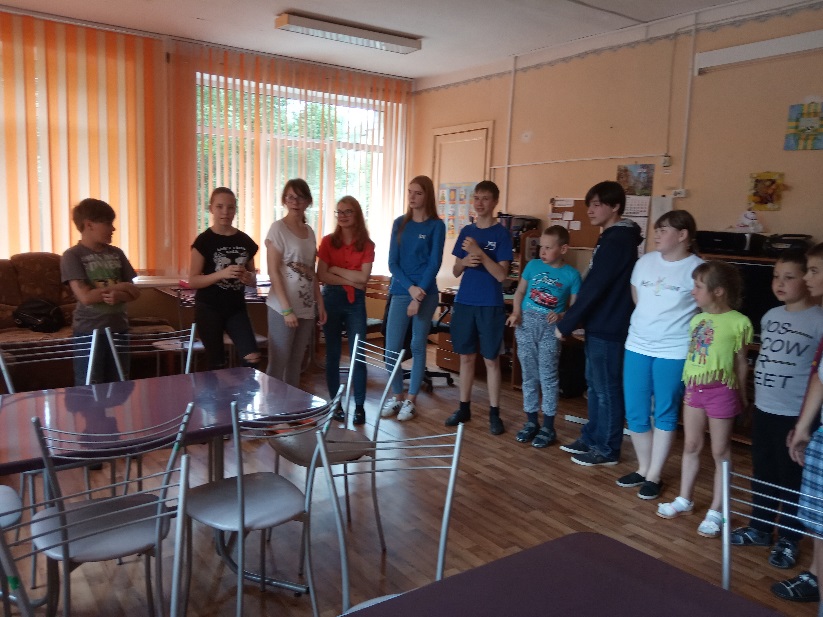 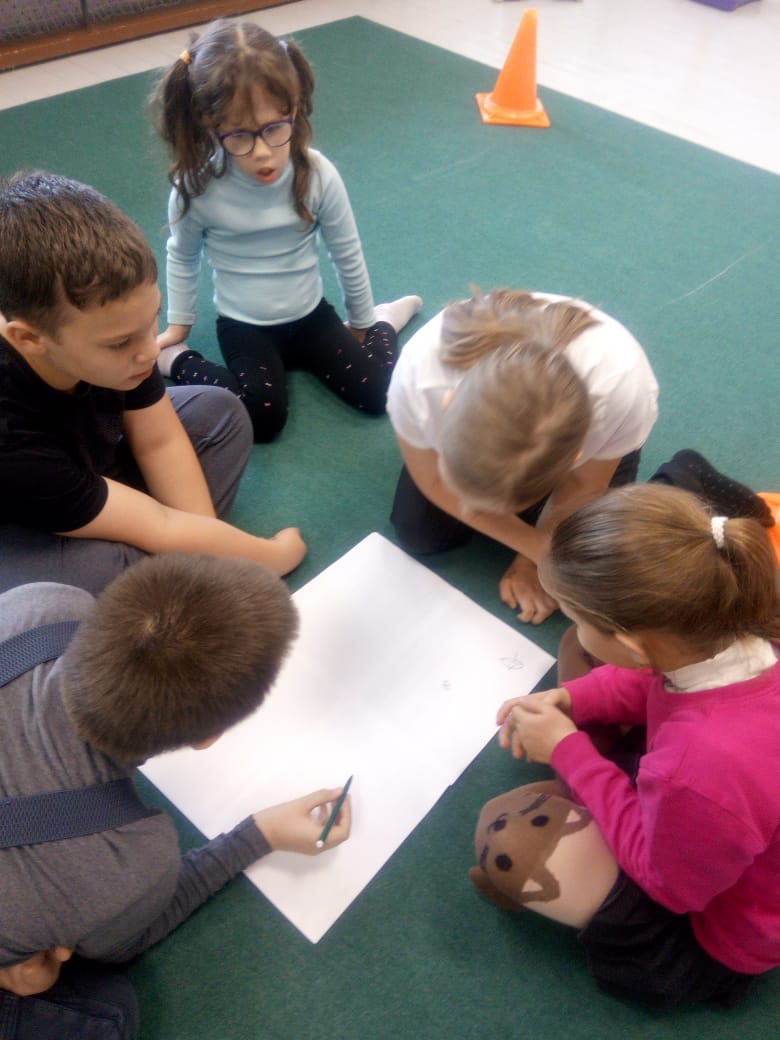 Выставки (плакаты)
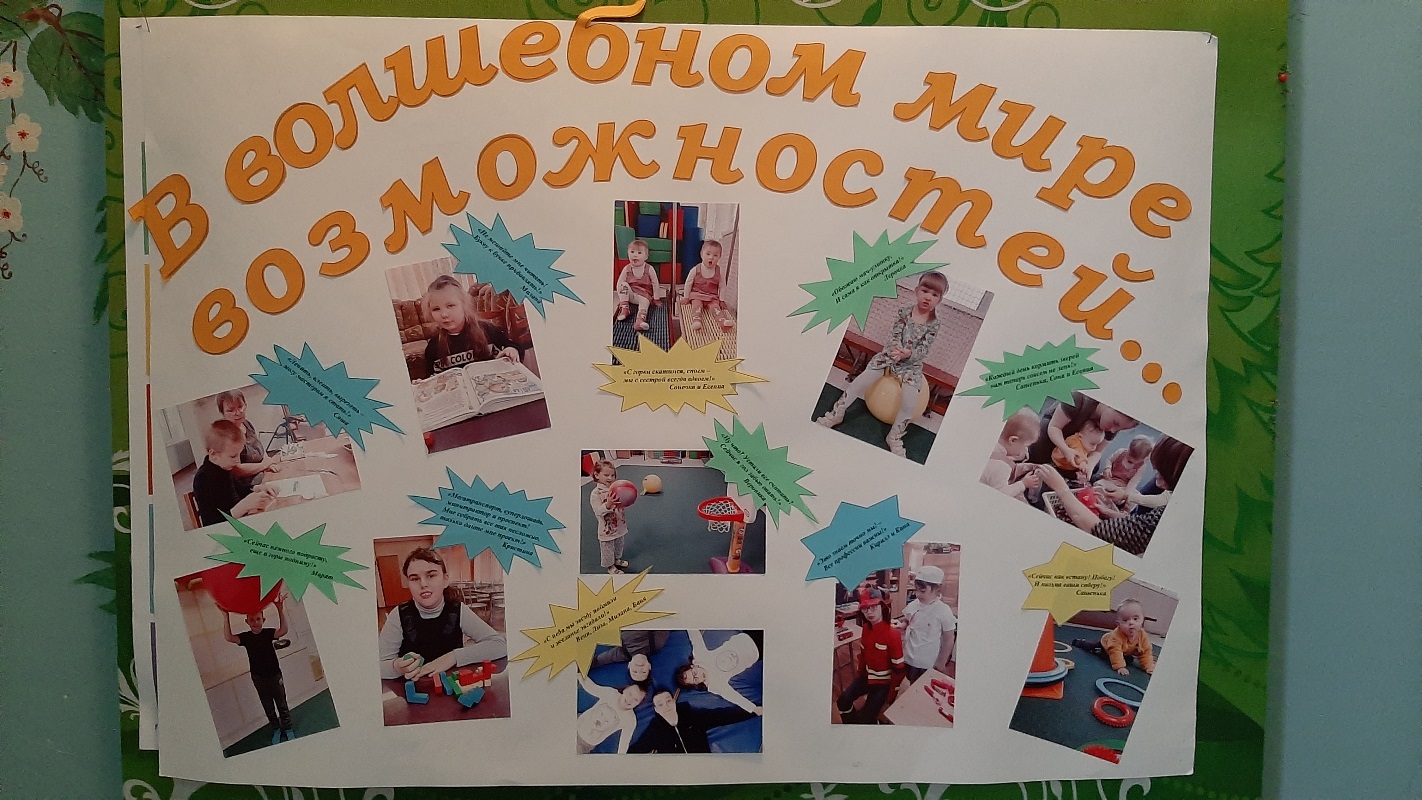 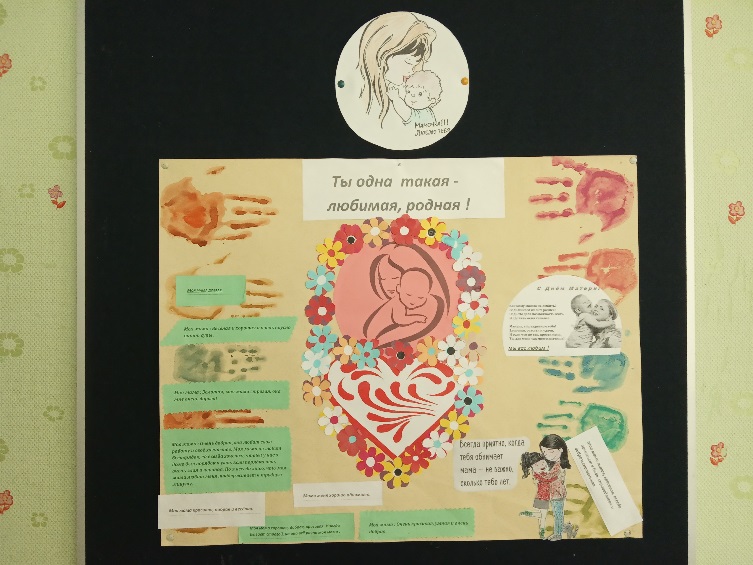 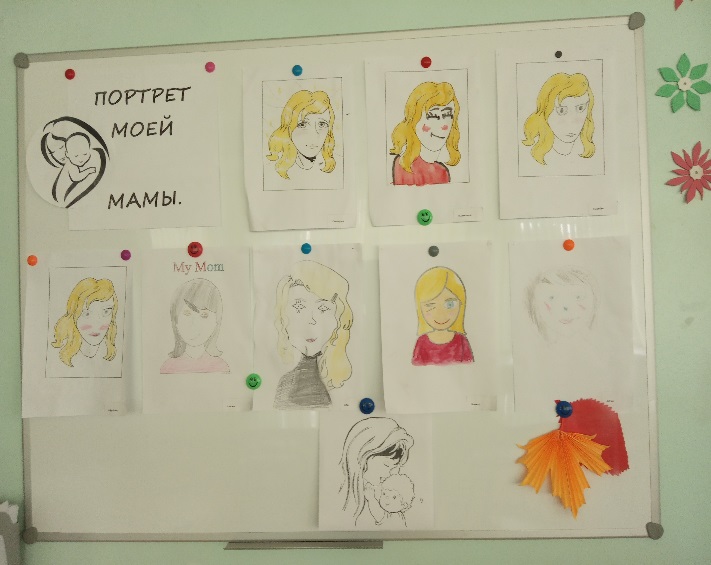 Проект «Старт новых возможностей» при участии Общественной организации родителей детей-инвалидов, инвалидов с детства «ДАНКО»
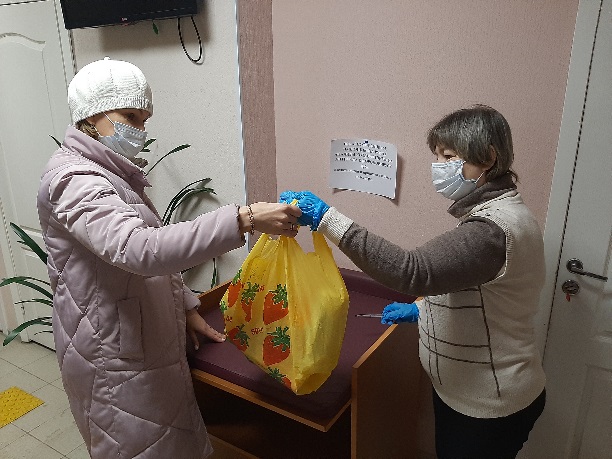 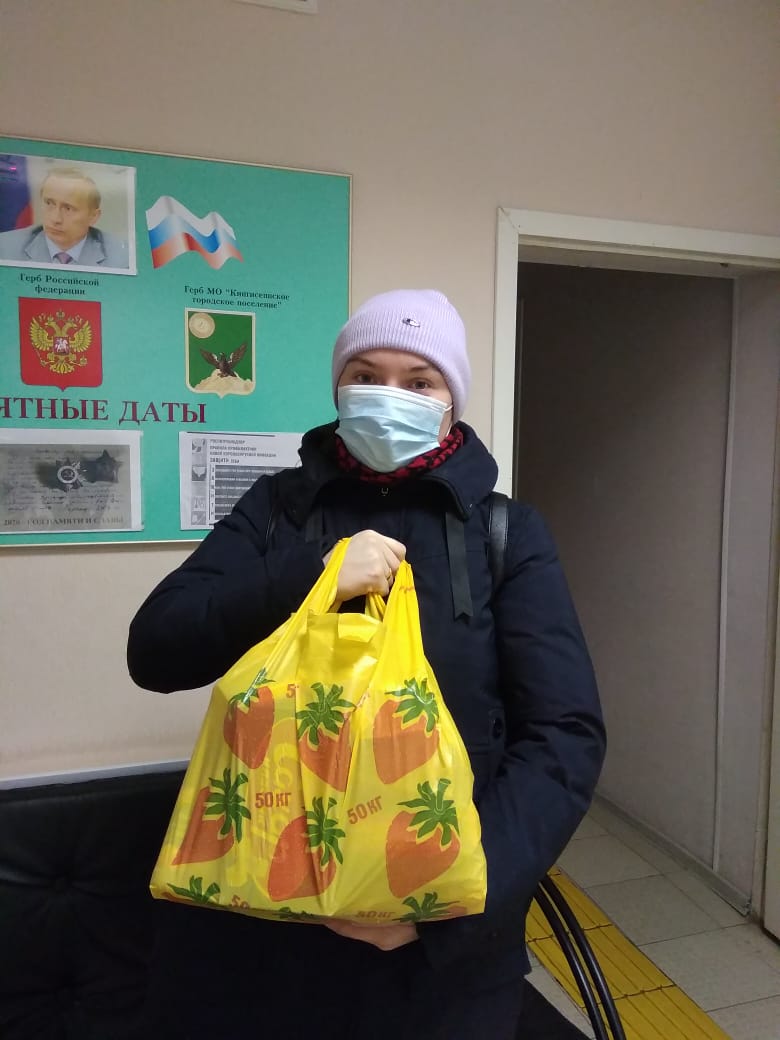 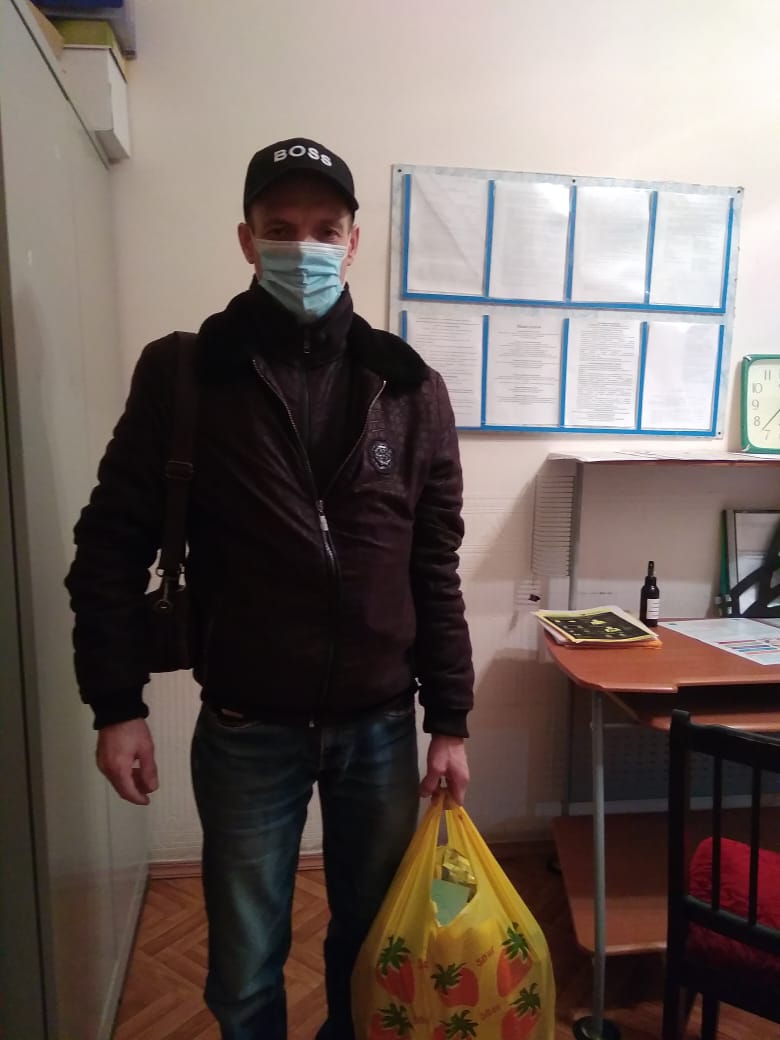 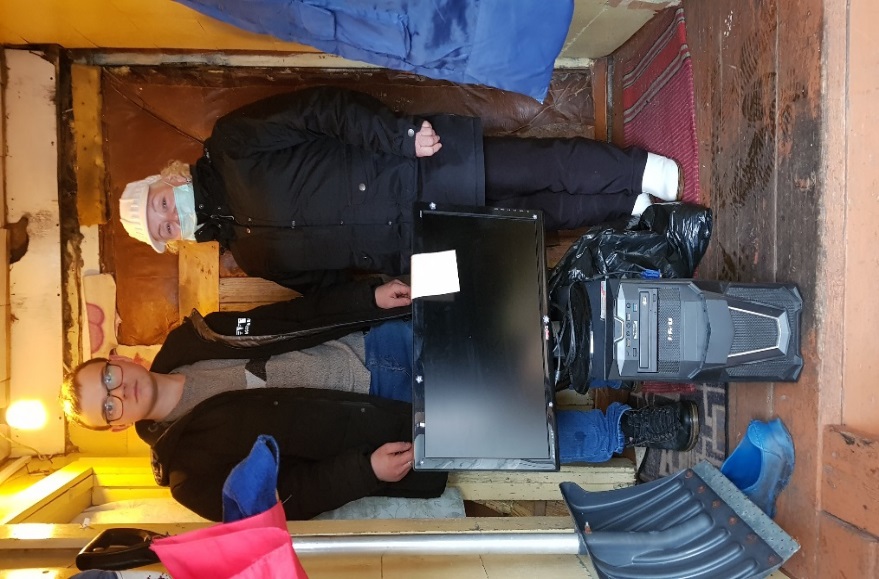 Благотворительная акция «Школьный портфель» 
при участии ОО БФ «Российский детский фонд»
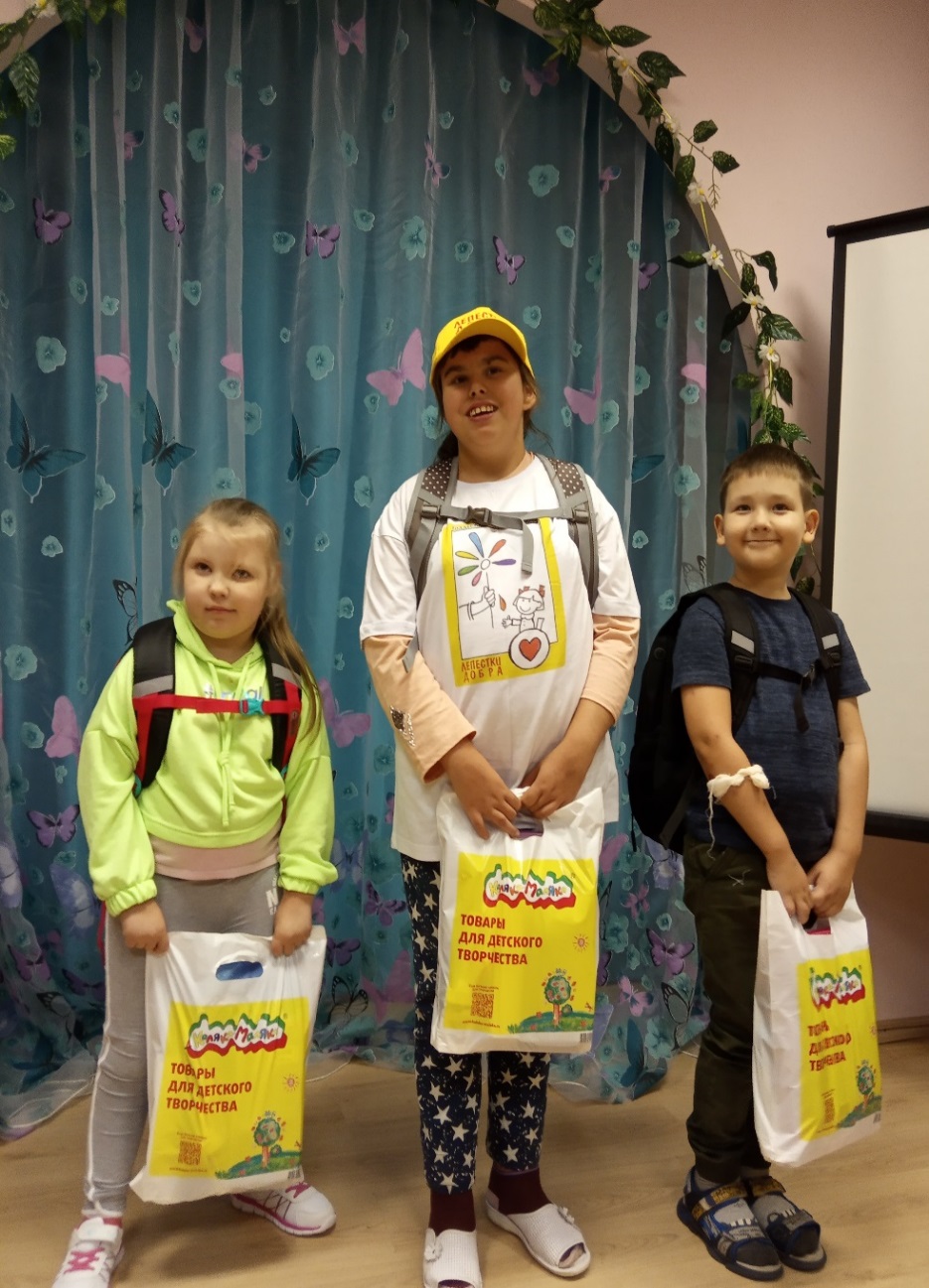 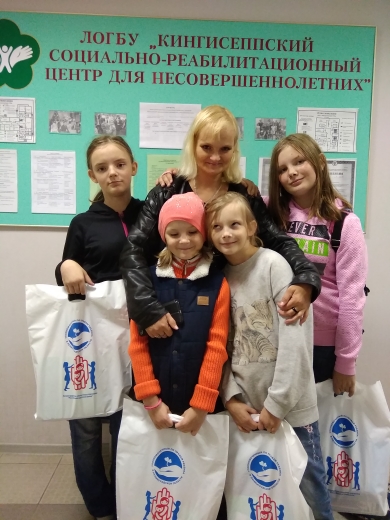 Акция «Белая ленточка» к Международному Дню инвалида
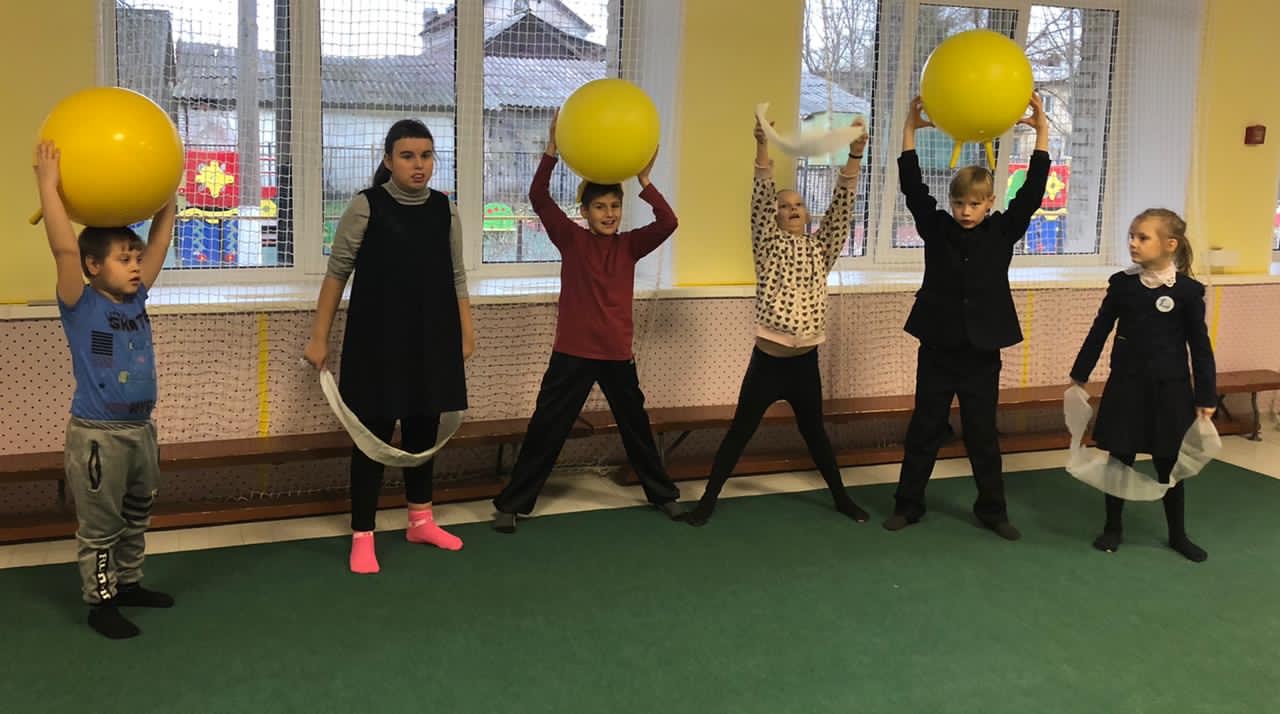 Акция «Дед Мороз идёт в гости» при участии ОО БФ «Российский детский фонд», ЛОГКУ «ЦСЗН»
Благотворительная акция «Участвуйте!при участии сети магазинов ГК «Детский мир» (ТРК «CUBUS» г.Кингисепп)
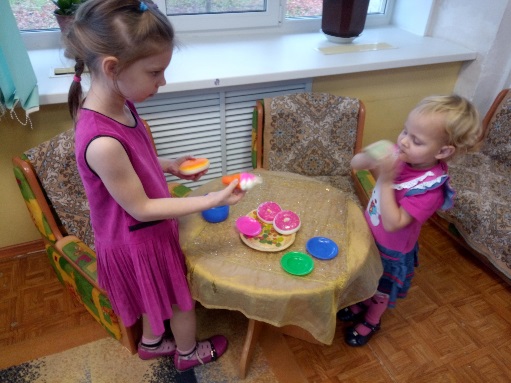 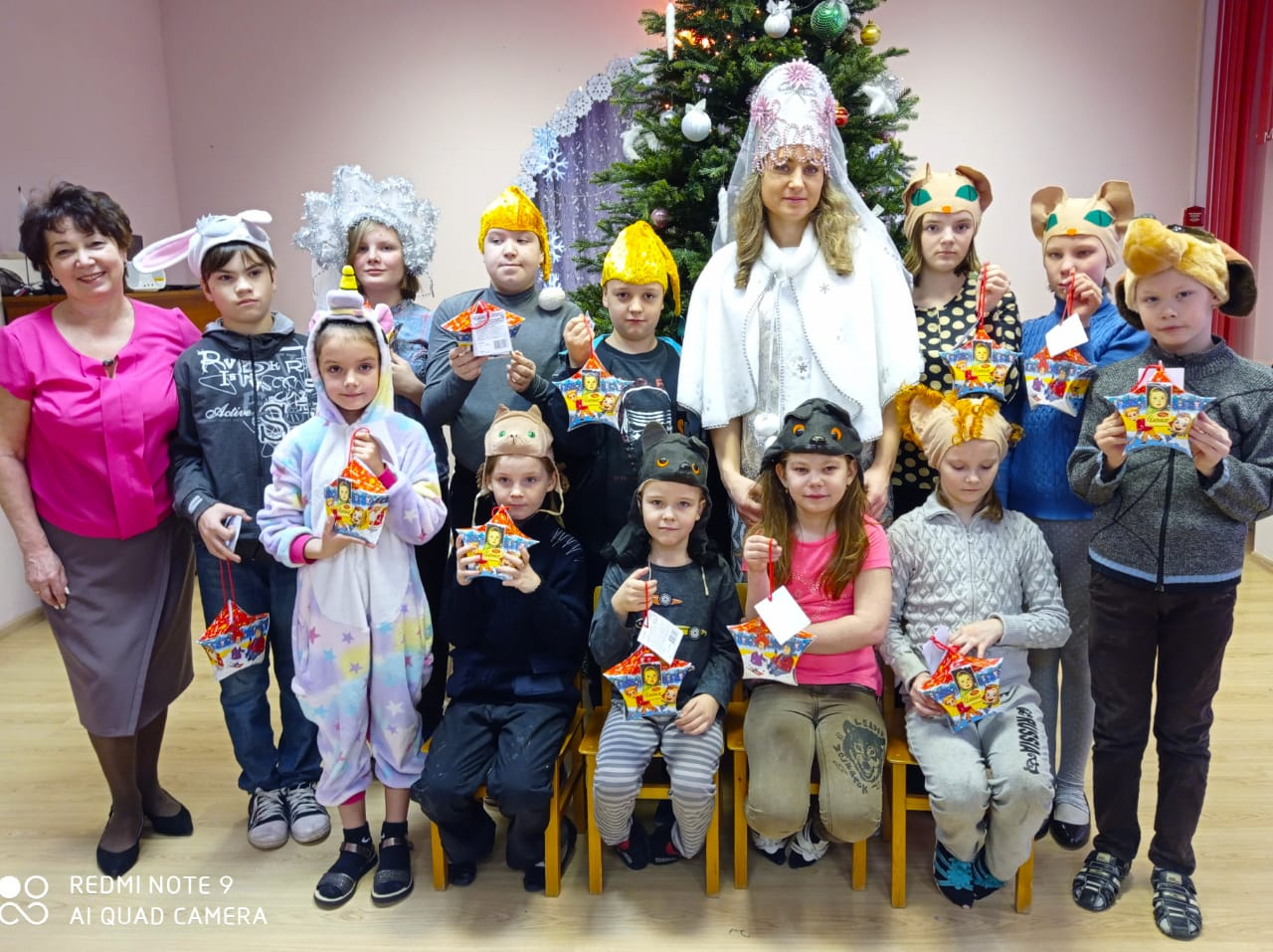 Задачи на 2021 год
Месячник по благоустройству территории Кингисеппского района. Санитарная обработка территории учреждения.
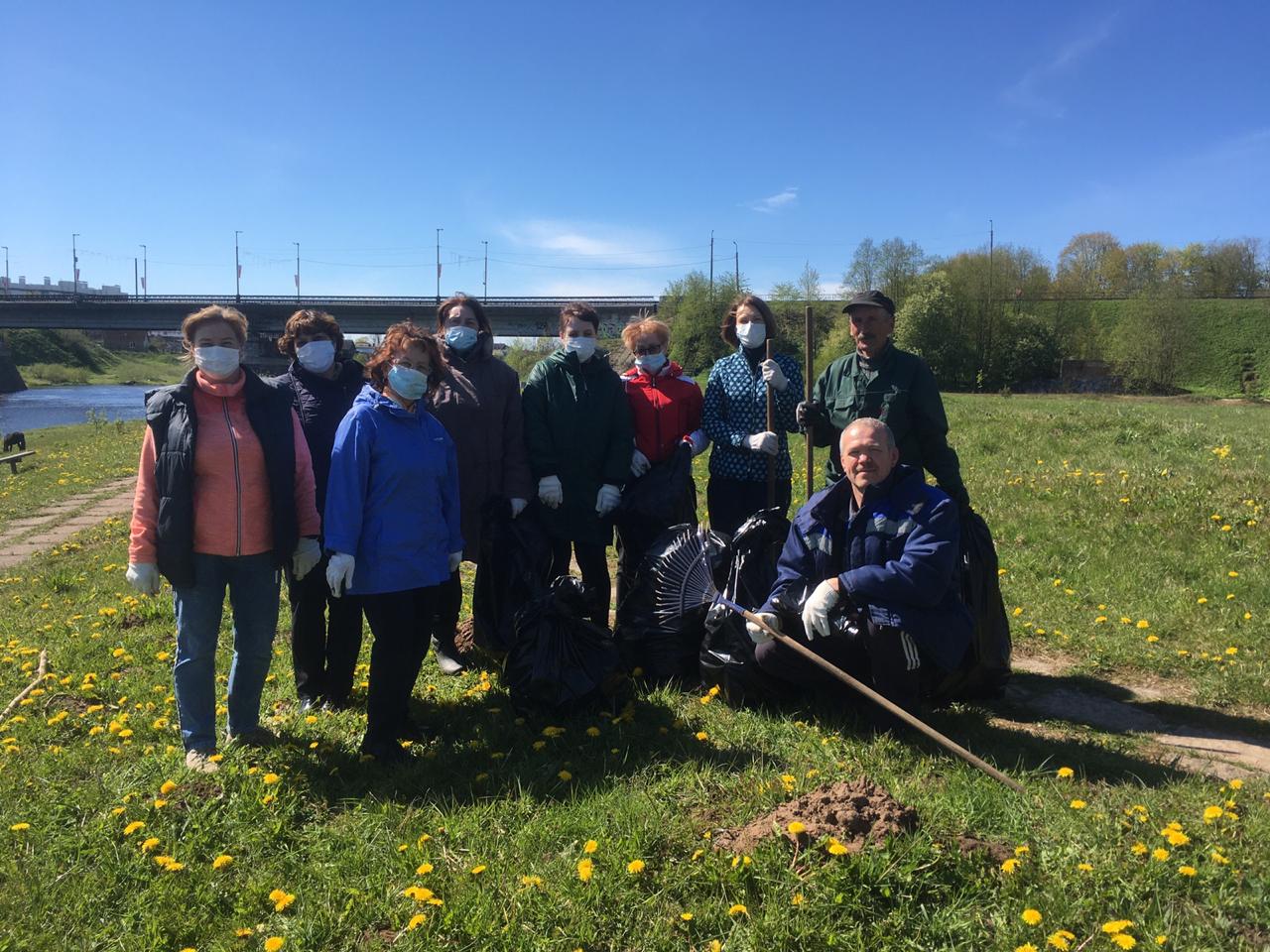 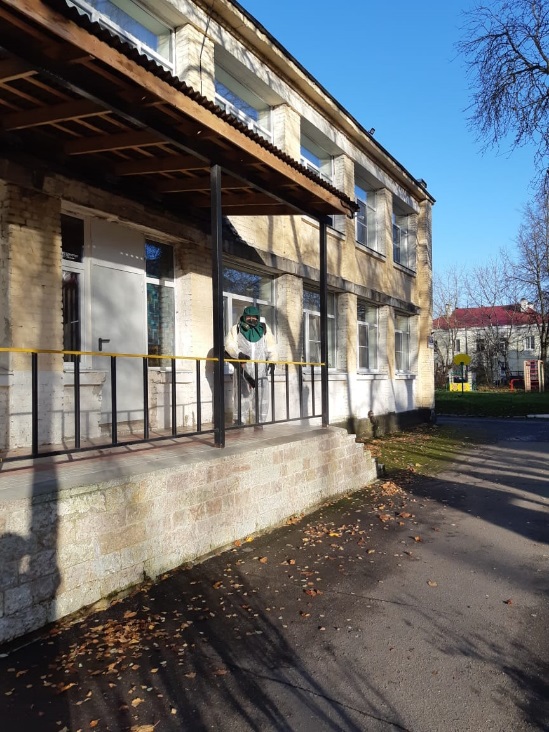 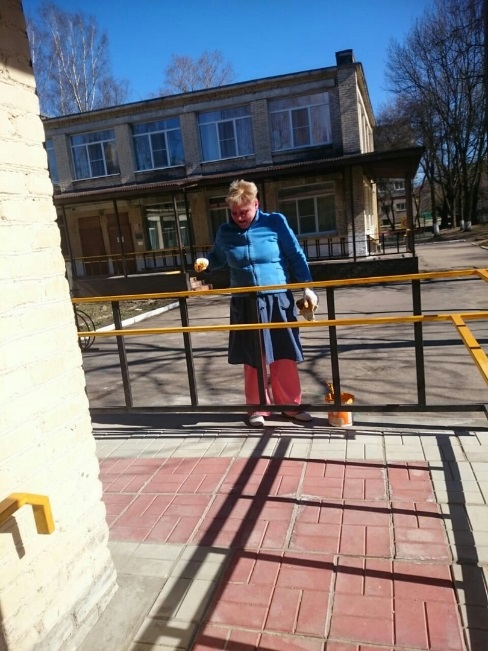 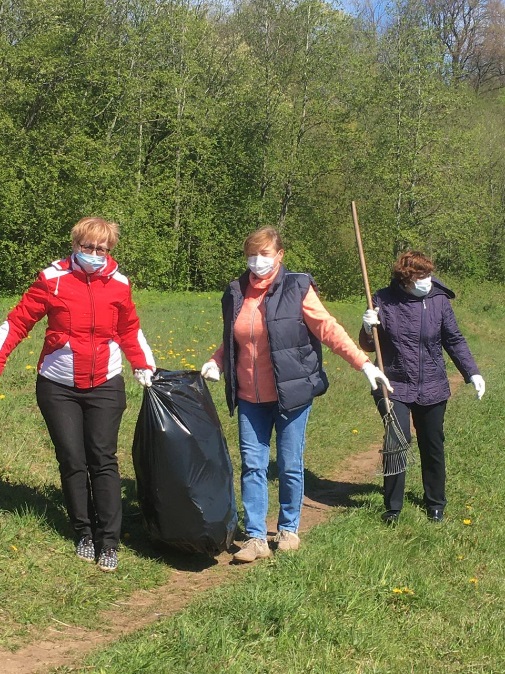 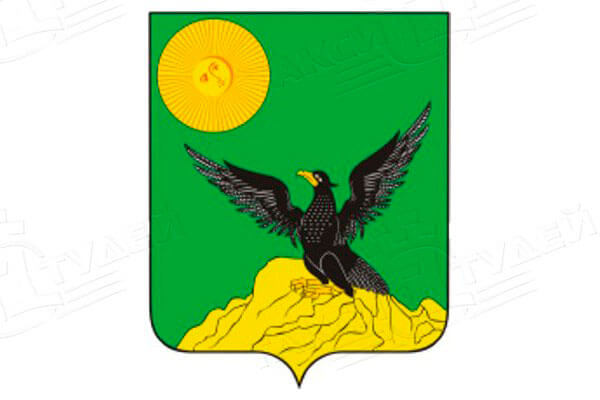 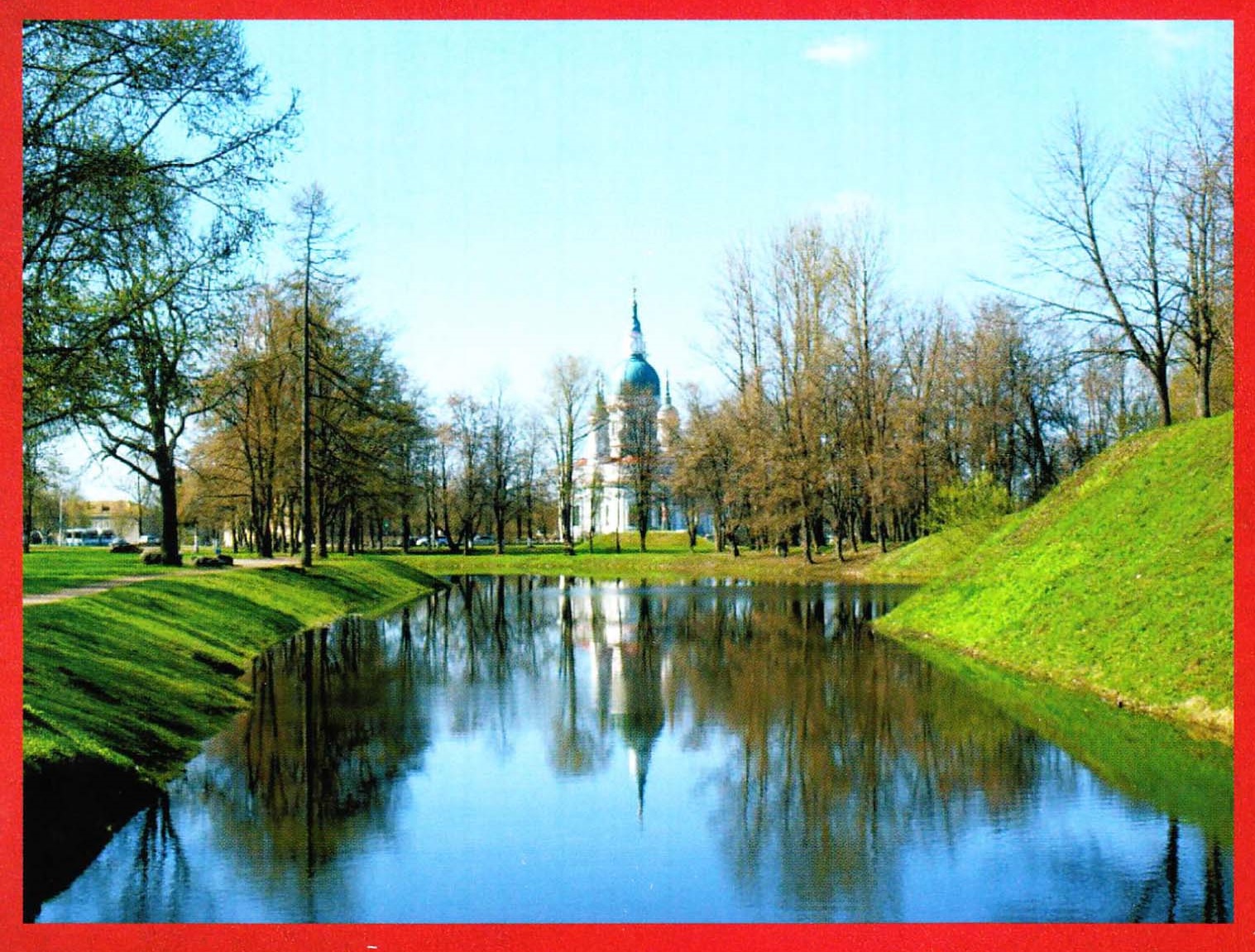 Благодарим за внимание!